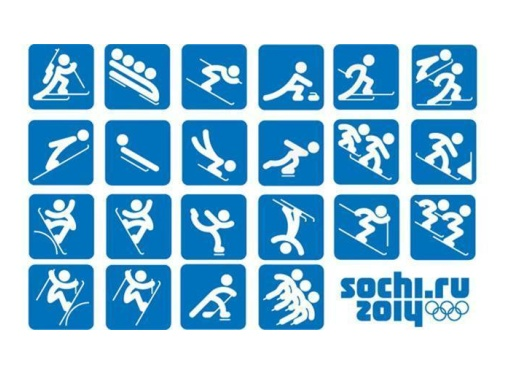 Different kinds of sport
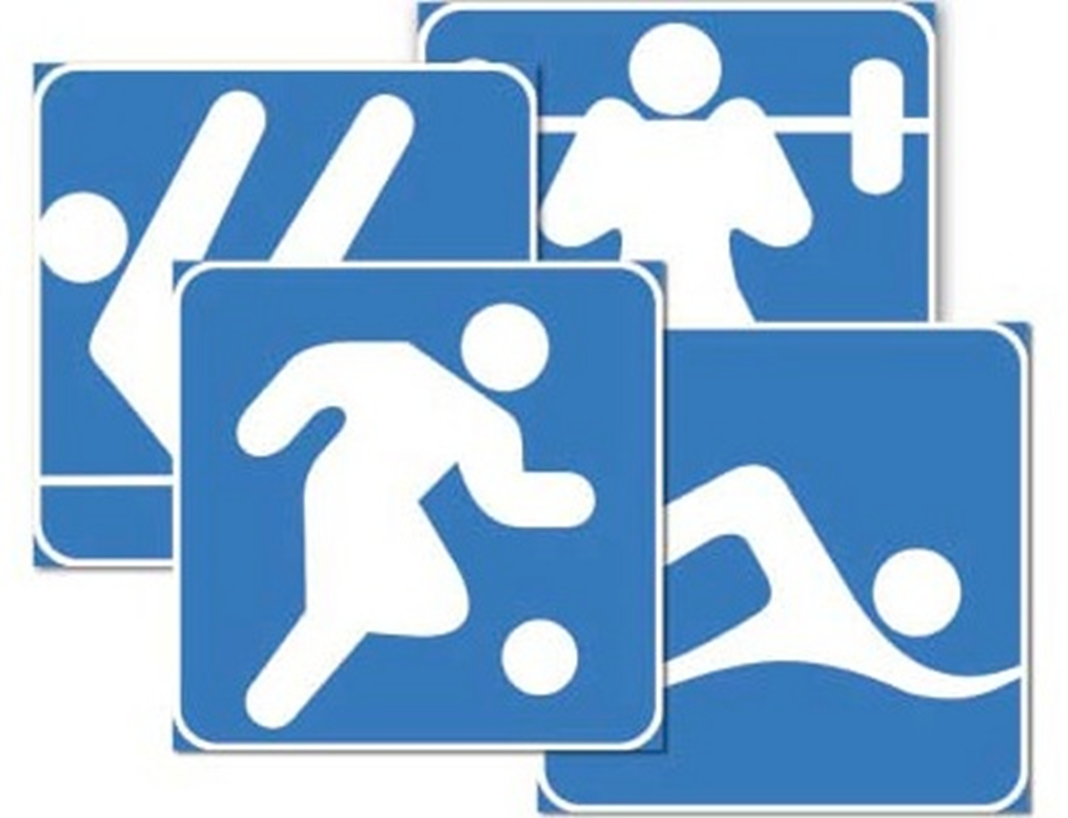 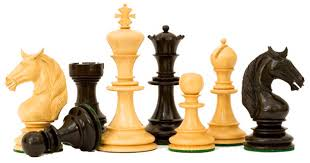 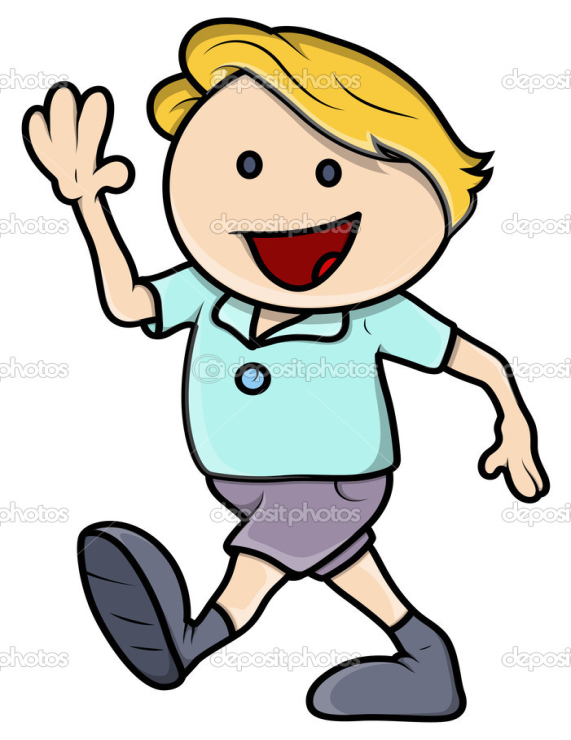 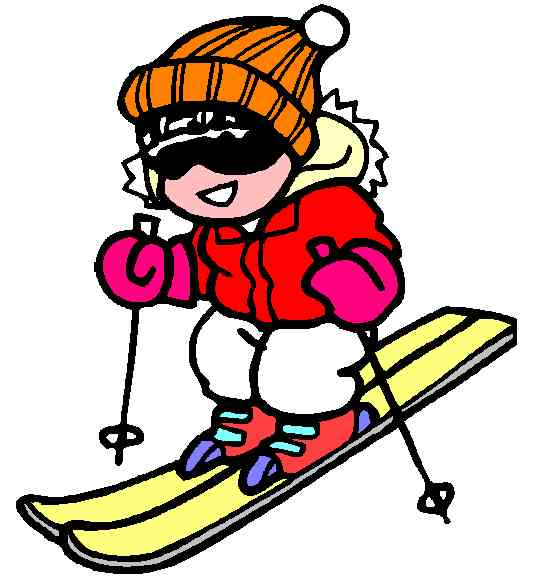 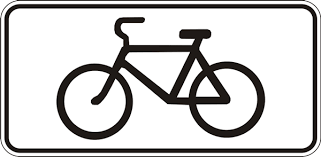 Sport and sports
sports
Sport
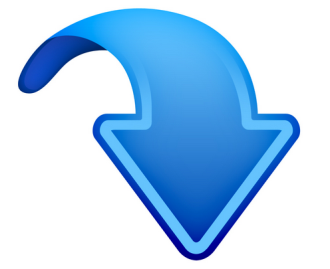 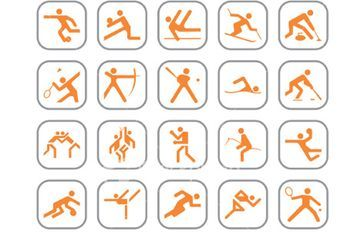 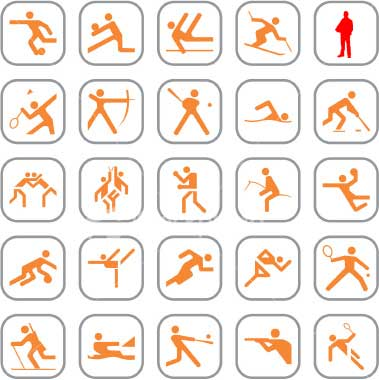 Make your self-assessment
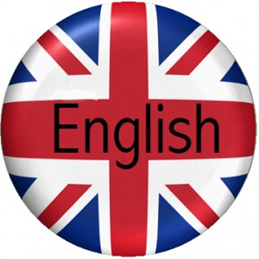 Find the odd word
Running, jumping, athletics, windsurfing, walking, cross-country running.

Football, basketball, gymnastics, rugby, baseball, handball.

Water skiing, surfing, windsurfing, diving, horse riding, water polo.
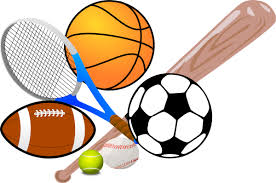 What we will read about?
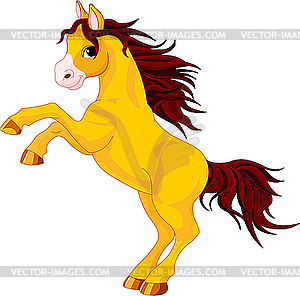 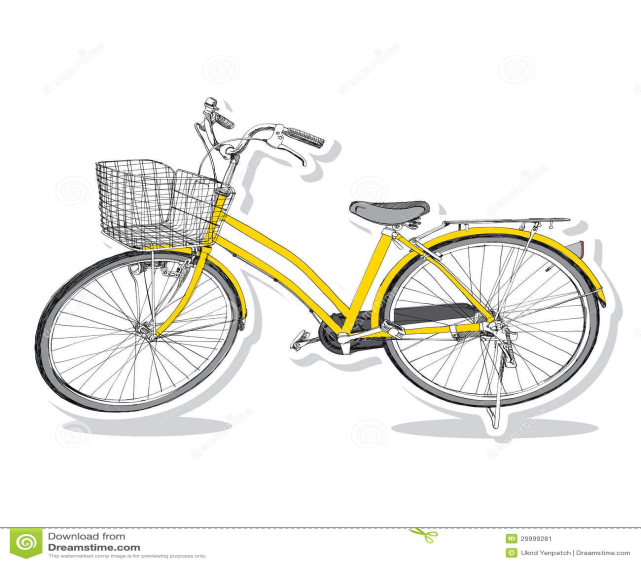 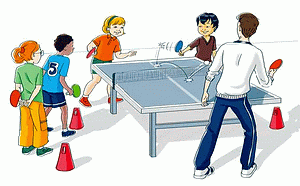 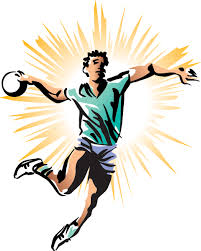 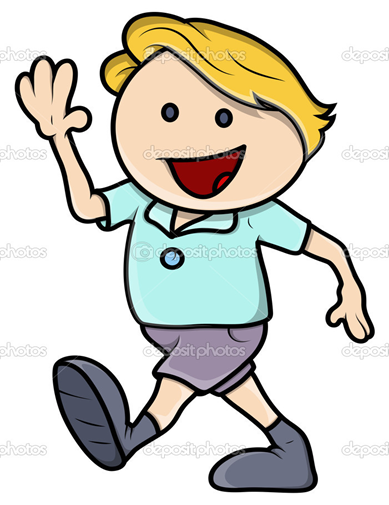 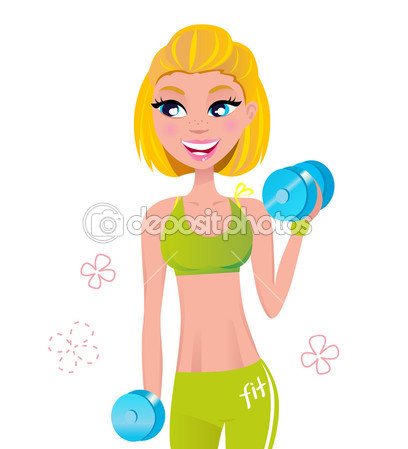 Ex.4 p.100-101 Слова-помощники
Is used-используется
Team-команда
Are not allowed-не разрешено
To handle-брать руками

To keep fit-поддерживать форму
Travel-путешествовать
A lot of places-множество мест
Favourite hobby- любимое занятие
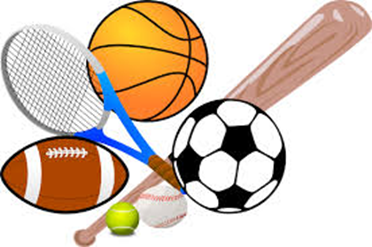 Ex.4 p.100-101 Слова-помощники
With women-среди женщин
Follow classes-смотреть уроки


In the gym-в спортивном зале
A net-сетка
Small bats- маленькие ракетки
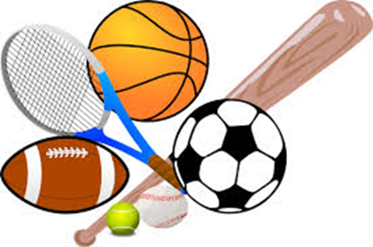 Ex.4 p.100-101 Слова-помощники
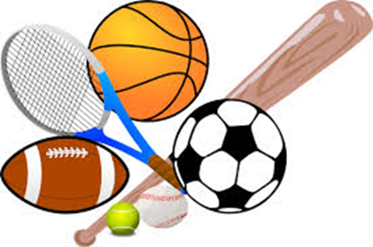 Cheapest-самый дешевый
Healthy-здоровый
Get up-просыпаться, вставать
Travel-путешествовать
The countryside-окрестности, местность

King-король
Watch-смотреть
Try to win some money-пытаются выиграть деньги
True or False?
Three teams of 15 players play handball.
Aerobics is popular with women.
You can play tennis only in the gym.
Walking is a very expensive form of sport.
Horse riding is called the sport of strong people.
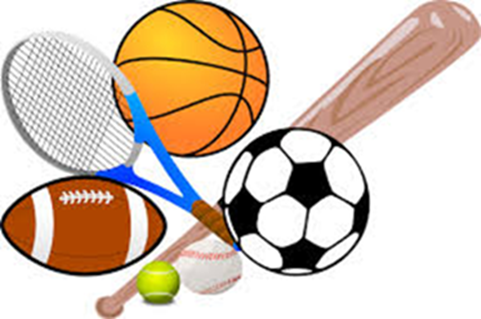